Kode Etik & Integritas Penyelenggara PemiluKursus Kepemiluan, MIP-UMY — Bunga Rampai Bahan27 Januari 2017
••••••••••••••••••••••••••••••••••
Farid B. Siswantoro, KPU DIY
POKOK BAHASAN.
KURSUS KEPEMILUAN, MIP-UMY 27 JANUARI 2018
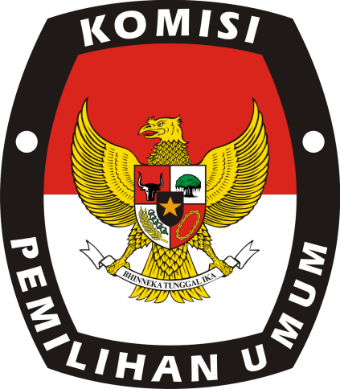 PENGERTIAN
LANDASAN ETIKA DAN PERILAKU
ASAS PENYELENGGARA PEMILU
TUJUAN
Definisi dari kode etik penyelenggara Pemilu.
Landasan hukum yang mendasari pelaksanaan kode etik penyelenggara Pemilu.
Tujuan diterapkannya kode etik penyelenggara Pemilu.
Bahasan mengenai 12 asas penyelenggara Pemilu.
KURSUS KEPEMILUAN, MIP-UMY 27 JANUARI 2018
PRINSIP DASAR 
ETIKA DAN PERILAKU
PELAKSANAAN PRINSIP DASAR
ETIKA DAN PERILAKU
PENUTUP
SANKSI
Prinsip kewajiban-kewajiban penyelenggara Pemilu berdasarkan prinsip dasar etika dan perilaku.
Kewajiban-kewajiban penyelenggara Pemilu berdasarkan asas-asas penyelenggara Pemilu.
Diberikan bila terjadi pelanggaran kode etik oleh penyelenggara Pemilu.
Mewujudkan Pemilihan Walikota dan Wakil Walikota Surabaya Tahun 2015 yang Berintegritas.
KODE ETIK

Kode Etik Penyelenggara Pemilu, selanjutnya disebut kode etik, adalah satu kesatuan landasan norma moral, etis dan filosofis yang menjadi pedoman bagi perilaku penyelenggara pemilihan umum yang diwajibkan, dilarang, patut atau tidak patut dilakukan dalam semua tindakan dan ucapan.
PENGERTIAN
LANDASAN ETIKA DAN PERILAKU
KODE ETIK 
BERLANDASKAN PADA:

Pancasila dan UUD 1945
Ketetapan MPR dan Undang-Undang
Sumpah/janji jabatan sebagai penyelenggara Pemilu
Asas penyelenggara pemilu.
Kode Etik Penyelenggara Pemilu (Peraturan DKPP 2/2017)


TUJUAN

Kode Etik bertujuan untuk menjaga kemandirian, integritas, dan kredibilitas bagi: 
1 Anggota KPU, anggota KPU Provinsi atau KIP Aceh, anggota KPU Kabupaten/Kota atau KIP Kabupaten/Kota, PPK, PPS, KPPS, PPLN, dan KPPSLN, serta anggota Bawaslu, Anggota Bawaslu Provinsi, anggota Panwaslu Kabupaten/Kota, anggota Panwaslu Kecamatan, anggota Pengawas Pemilu Lapangan, dan anggota Pengawas Pemilu Luar Negeri; 
2 Jajaran sekretariat KPU & Bawaslu.
ASAS PENYELENGGARA PEMILU:

Mandiri
Jujur
Adil
Kepastian hukum
Tertib
Kepentingan umum
Keterbukaan
Proporsionalitas
Profesionalitas
Akuntabilitas
Efisiensi, dan
Efektifitas.
KURSUS KEPEMILUAN, MIP-UMY 27 JANUARI 2018
PRINSIP DASAR ETIKA DAN PERILAKU
Memelihara dan menjaga kehormatan lembaga penyelenggara Pemilu;
Pertama,
Menjalankan tugas sesuai visi, misi, tujuan, dan program lembaga penyelenggara Pemilu;
Kedua,
Menjaga rahasia yang dipercayakan kepadanya, termasuk hasil rapat yang dinyatakan sebagai rahasia sampai batas waktu yang telah ditentukan atau sampai masalah tersebut sudah dinyatakan untuk umum sepanjang tidak bertentangan dengan peraturan perundang-undangan;
Ketiga,
Keempat,
Menghargai dan menghormati sesama lembaga penyelenggara Pemilu dan pemangku kepentingan Pemilu;
Kelima,
Melakukan segala upaya yang dibenarkan etika sepanjang tidak bertentangan dengan perundang-undangan sehingga memungkinkan bagi setiap penduduk yang berhak memilih terdaftar sebagai pemilih dan dapat menggunakan hak memilihnya.
7
PRINSIP DASAR ETIKA DAN PERILAKU
Tidak mengikutsertakan atau melibatkan kepentingan pribadi maupun keluarga dalam seluruh pelaksanaan tugas, wewenang, dan kewajibannya;
Menjunjung tinggi sumpah/janji jabatan dalam melaksanakan tugas, wewenang, kewajiban, dan tanggungjawabnya;
1
4
Melaksanakan tugas-tugas sesuai jabatan dan kewenangan yang didasarkan pada UUD 1945, undang-undang, peraturan perundang-undangan, dan keputusan yang berkaitan dengan penyelenggaraan Pemilu;
Menjaga dan memelihara netralitas, imparsialitas, dan asas-asas penyelenggaraan Pemilu yang jujur, adil, dan demokratis;
2
3
8
KURSUS KEPEMILUAN, MIP-UMY 27 JANUARI 2018
Menyatakan secara terbuka dalam rapat apabila memiliki hubungan keluarga atau sanak saudara dengan calon, peserta Pemilu, atau tim kampanye.
Mencegah segala bentuk dan jenis penyalahgunaan tugas, wewenang, dan jabatan, baik langsung maupun tidak langsung;
5
8
Menolak untuk menerima uang, barang, dan/atau jasa atau pemberian lainnya yang apabila dikonversi melebihi standar biaya umum dalam jangka waktu paling lama 3 (tiga) jam, dalam kegiatan tertentu secara langsung maupun tidak langsung dari calon peserta Pemilu, peserta Pemilu, calon anggota DPR dan DPRD, dan tim kampanye;
Mencegah atau melarang suami/istri, anak, dan setiap individu yang memiliki pertalian darah sampai derajat ketiga atau hubungan suami/istri yang sudah bercerai di bawah pengaruh, petunjuk, atau kewenangan ybs., untuk meminta atau menerima janji, hadiah, hibah, pemberian, penghargaan, dan pinjaman atau bantuan apapun dari pihak yang berkepentingan dengan Pemilu;
6
7
9
PELAKSANAAN PRINSIP DASAR ETIKA DAN PERILAKU
Dalam melaksanakan ASAS MANDIRI dan ADIL, Penyelenggara Pemilu berkewajiban:
bertindak netral dan tidak memihak terhadap partai politik tertentu, calon, peserta pemilu, dan media massa tertentu;
memperlakukan secara sama setiap calon, peserta Pemilu, calon pemilih, dan pihak lain yang terlibat dalam proses Pemilu; 
menolak segala sesuatu yang dapat menimbulkan pengaruh buruk terhadap pelaksanaan tugas dan menghindari dari intervensi pihak lain; 
tidak mengeluarkan pendapat atau pernyataan yang bersifat partisan atas masalah atau isu yang sedang terjadi dalam proses Pemilu; 
tidak mempengaruhi atau melakukan komunikasi yang bersifat partisan dengan pemilih; 
 tidak memakai, membawa, atau mengenakan simbol, lambang atau atribut yang secara jelas menunjukkan sikap partisan pada partai politik atau peserta Pemilu tertentu;
tidak memberitahukan pilihan politiknya secara terbuka dan tidak menanyakan pilihan politik kepada orang lain;
memberitahukan kepada seseorang atau peserta Pemilu selengkap dan secermat mungkin akan dugaan yang diajukan atau keputusan yang dikenakannya;
menjamin kesempatan yang sama kepada setiap peserta Pemilu yang dituduh untuk menyampaikan pendapat tentang kasus yang dihadapinya atau keputusan yang dikenakannya; 
mendengarkan semua pihak yang berkepentingan dengan kasus yang terjadi dan mempertimbangkan semua alasan yang diajukan secara adil; 
tidak menerima hadiah dalam bentuk apapun dari peserta Pemilu, calon peserta Pemilu, perusahaan atau individu yang dapat menimbulkan keuntungan dari keputusan lembaga penyelenggara Pemilu.
10
Dalam melaksanakan ASAS KEPASTIAN HUKUM, penyelenggara Pemilu berkewajiban:
melakukan tindakan dalam rangka penyelenggaraan Pemilu yang secara tegas diperintahkan oleh peraturan perundang-undangan;
melakukan tindakan dalam rangka penyelenggaraan Pemilu yang sesuai dengan yurisdiksinya;  
melakukan tindakan dalam rangka penyelenggaraan Pemilu, menaati prosedur yang ditetapkan dalam peraturan perundang-undangan; dan 
menjamin pelaksanaan peraturan perundang-undangan yang berkaitan dengan Pemilu sepenuhnya diterapkan secara tidak berpihak dan adil.
KURSUS KEPEMILUAN, MIP-UMY 27 JANUARI 2018
11
menjelaskan keputusan yang diambil berdasarkan peraturan perundangundangan, tata tertib, dan prosedur yang ditetapkan; 
membuka akses publik mengenai informasi dan data yang berkaitan dengan keputusan yang telah diambil sesuai peraturan perundangundangan; 
menata akses publik secara efektif dan masuk akal serta efisien terhadap dokumen dan informasi yang relevan sesuai ketentuan peraturan perundang-undangan; 
menjelaskan kepada publik apabila terjadi penyimpangan dalam proses kerja lembaga penyelenggara Pemilu serta upaya perbaikannya; 
menjelaskan alasan setiap penggunaan kewenangan publik; 
memberikan penjelasan terhadap pertanyaan yang diajukan mengenai keputusan yang telah diambil terkait proses Pemilu; dan 
memberikan respon secara arif dan bijaksana terhadap kritik dan pertanyaan publik.
Dalam melaksanakan ASAS JUJUR, KETERBUKAAN, dan AKUNTABILITAS, penyelenggara Pemilu berkewajiban:
KURSUS KEPEMILUAN, MIP-UMY 27 JANUARI 2018
12
memberikan informasi dan pendidikan pemilih yang mencerahkan pikiran dan kesadaran pemilih; 
memastikan pemilih memahami secara tepat mengenai proses Pemilu;
membuka akses yang luas bagi pemilih dan media untuk berpartisipasi dalam proses penyelenggaraan Pemilu;
menciptakan kondisi yang kondusif bagi pemilih untuk menggunakan hak pilihnya atau memberikan suaranya; dan 
memastikan ketersediaan sarana dan prasarana pendukung bagi pemilih yang membutuhkan perlakuan khusus dalam menggunakan dan menyampaikan hak pilihnya.
Dalam melaksanakan 
ASAS KEPENTINGAN UMUM, Penyelenggara Pemilu berkewajiban:
Mari wujudkan Pemilihan Umum 2019 yang berintegritas.
13
mengumumkan adanya hubungan atau keterkaitan pribadi yang dapat menimbulkan situasi konflik kepentingan dalam pelaksanaan tugas penyelenggara Pemilu; 
menjamin tidak adanya penyelenggara Pemilu yang menjadi penentu keputusan yang menyangkut kepentingan sendiri secara langsung maupun tidak langsung;dan 
tidak terlibat dalam setiap bentuk kegiatan resmi maupun tidak resmi yang dapat menimbulkan konflik kepentingan.
Dalam melaksanakan ASAS PROPORSIONALITAS, Penyelenggara Pemilu berkewajiban:
KURSUS KEPEMILUAN, MIP-UMY 27 JANUARI 2018
menjamin kualitas pelayanan kepada pemilih dan peserta sesuai dengan standar profesional administrasi penyelenggaraan Pemilu;
bertindak berdasarkan standar operasional prosedur dan substansi profesi administrasi Pemilu; 
bertindak hati-hati dalam melakukan perencanaan dan penggunaan anggaran agar tidak berakibat pemborosan dan penyimpangan; 
melaksanakan tugas sebagai penyelenggara Pemilu dengan komitmen tinggi; 
menggunakan waktu secara efektif sesuai alokasi waktu yang ditetapkan oleh penyelenggara Pemilu; 
tidak melalaikan pelaksanaan tugas yang diatur dalam organisasi penyelenggara Pemilu; dan
menggunakan keuangan yang bersumber dari APBN dan APBD atau yang diselenggarakan atas tanggungjawab Pemerintah dalam melaksanakan seluruh kegiatan penyelenggaraan Pemilu.
Dalam melaksanakan ASAS PROFESIONALITAS, EFISIENSI, dan EFEKTIFITAS, Penyelenggara Pemilu berkewajiban:
KURSUS KEPEMILUAN, MIP-UMY 27 JANUARI 2018
Dalam melaksanakan ASAS TERTIB, Penyelenggara Pemilu berkewajiban:
memastikan seluruh informasi yang disampaikan kepada publik berdasarkan data dan/atau fakta; 
memastikan informasi yang dikumpulkan, disusun, dan disebarluaskan dengan cara sistematis, jelas, dan akurat; 
memberikan informasi mengenai Pemilu kepada publik secara lengkap, periodik dan dapat dipertanggungjawabkan; dan 
memberitahu kepada publik mengenai bagian tertentu dari informasi yang belum sepenuhnya dapat dipertanggungjawabkan berupa informasi sementara.

PENGENAAN SANKSI
Pertama,
TEGURAN TERTULIS
Kedua,
Ketiga.
PEMBERHENTIAN TETAP
PEMBERHENTIAN SEMENTARA
Penyelenggara Pemilu yang melanggar Kode Etik dikenai sanksi, berupa:
17
KURSUS KEPEMILUAN, MIP-UMY 27 JANUARI 2018
PENUTUP
18
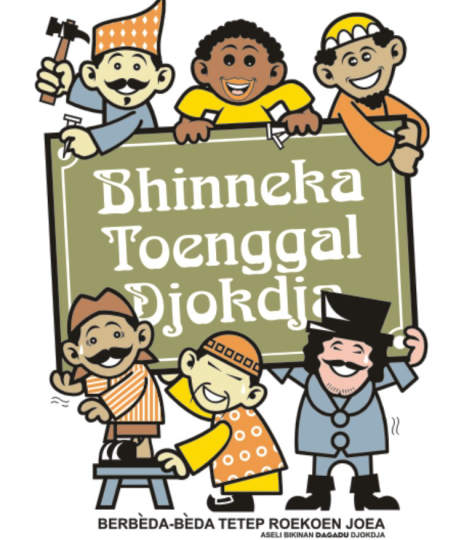 Sekian & 
Terimakasih
Farid B. Siswantoro, KPU-DIY
faridbsiswantoro@gmail.com